Estratégia Nacional de Infraestrutura da Qualidade: uma política em construção
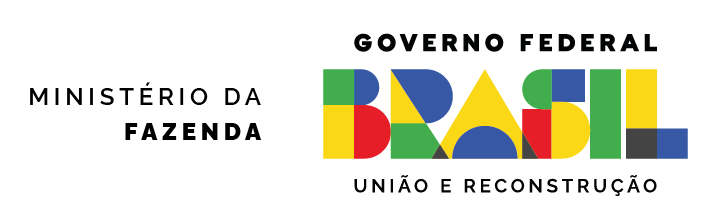 MINISTÉRIO DO DESENVOLVIMENTO, INDÚSTRIA, COMÉRCIO E SERVIÇOS
Estratégia Nacional de Infraestrutura da Qualidade​
Componentes
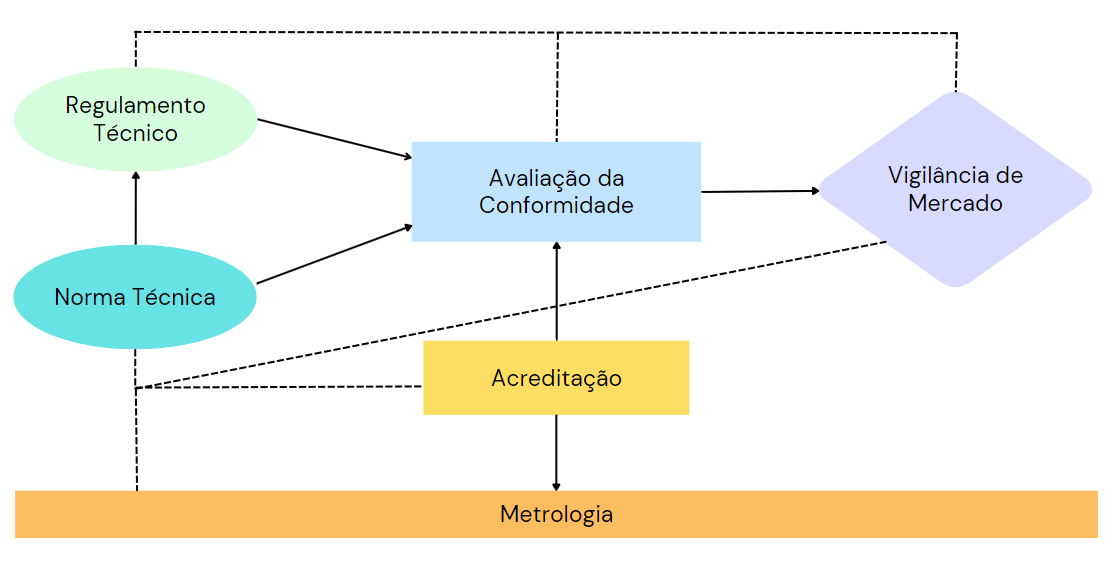 Estratégia Nacional de Infraestrutura da Qualidade
Desafios
Falta de visão estratégica para a infraestrutura da qualidade;
Necessidade de elaboração e de revisão dos marcos legais e regulatórios de IQ;
Ações isoladas do governo e demais atores, de curto prazo e descontinuadas;
Não cumprimento de requisitos obrigatórios e falsificação de produtos;
Inserção internacional pouco estratégica na área de IQ;
Carência de profissionais com competência em IQ;
Falta de conhecimento da sociedade em geral sobre o que é IQ e sobre sua importância.
Estratégia Nacional de Infraestrutura da Qualidade

IQ como ferramenta estratégica, de caráter transversal para apoio a políticas públicas;
Coordenação dos atores envolvidos com o tema e atividades realizadas;        
Contemplará objetivos de desenvolvimento econômico, social e ambiental do Brasil, gerando sinergia dos esforços públicos e propiciando a institucionalidade e governança adequados.
A ENIQ deve contribuir para:
simplificação, desburocratização e desenvolvimento tecnológico 
melhoria de competitividade do setor produtivo 
ampliação do acesso a mercados no exterior
geração de emprego e renda
maior qualidade e segurança de produtos, serviços e processos 
atração de investimentos
Estratégia Nacional de Infraestrutura da Qualidade​
Eixos Estratégicos
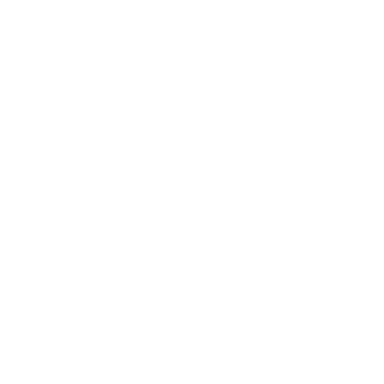 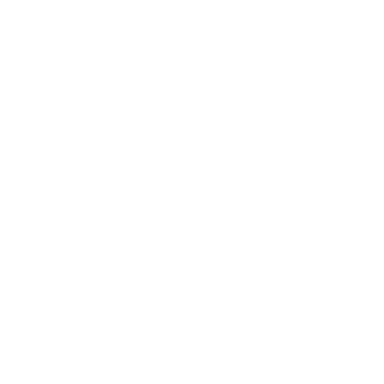 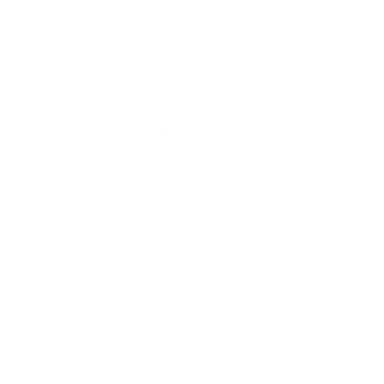 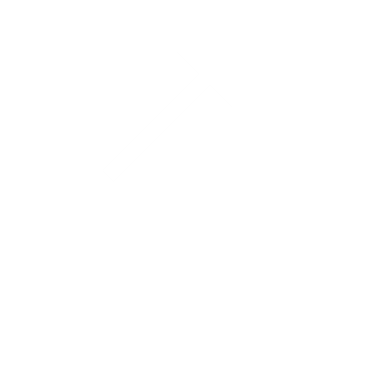 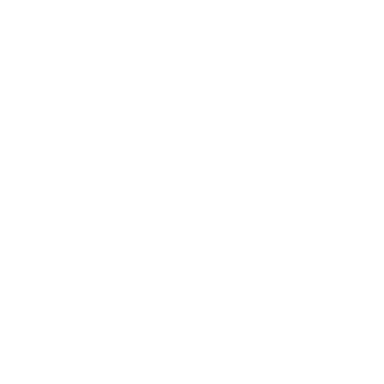 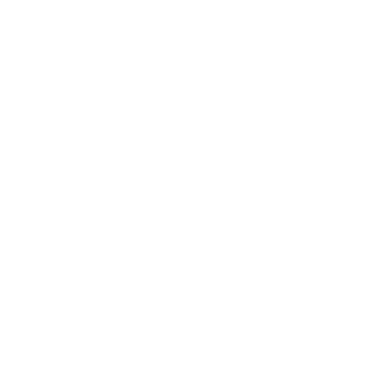 MARCOS LEGAIS E REGULATÓRIOS
GOVERNANÇA E FORTALECIMENTO
 INSTITUCIONAL
INSERÇÃO DO BRASIL NO SISTEMA GLOBAL
COMUNICAÇÃO E CAPACITAÇÃO
INFRAESTRUTURA FÍSICA E DIGITAL
INOVAÇÃO E VISÃO DE FUTURO
COMPLIANCE E INTEGRIDADE
2025
2034
5 Planos de Ação (bienais)
[Speaker Notes: PI para a competitividade e o desenvolvimento: objetivo de promover a geração e uso estratégico da PI para aumento da competitividade do setor produtivo no Brasil. Ações direcionadas a geração e agregação de valor aos bens e serviços através da PI como ferramenta.
Disseminação, formação e capacitação em PI: objetivo de promover ações para disseminar a cultura de PI para a sociedade brasileira, com o propósito de tornar o sistema e suas ferramentas conhecidos para inventores, criadores, cientistas e empresários.
Governança e fortalecimento institucional: objetivo de garantir o alinhamento e articulação das ações da ENPI com os objetivos e diretrizes de políticas nacionais, especialmente as de inovação, competitividade, desenvolvimento e cultura; além de apoiar o fortalecimento das instâncias administrativas responsáveis pela prestação de serviços de PI.
Modernização dos marcos legais e infralegais: objetivo de promover a revisão dos marcos legais da PI para tornar o ambiente regulatório mais transparente, seguro e previsível para os agentes econômicos, sempre que possível, simplificando processos para facilitar acesso e uso pelos usuários.
Observância de segurança jurídica: objetivo de conscientizar e esclarecer a sociedade sobre a relevância dos direitos de PI e os prejuízos decorrentes das suas violações; além de promover a coordenação de ações de repressão às infrações contra os direitos de PI.
Inteligência e visão de futuro: objetivo de fomentar a produção de análises prospectivas sobre o uso da PI, com o propósito de identificar tendências tecnológicas, desafios para a proteção intelectual de novas tecnologias e novas formas de se apropriar de criações da mente humana; além de fomentar o uso das bases de dados de PI para subsidiar políticas públicas.
Inserção do Brasil no sistema global de PI: objetivo de fortalecer a inserção estratégica do Brasil nos foros internacionais de PI, estimular a presença de inovações e produções culturais brasileiras no mercado externo e promover ambiente de negócio de PI nacional atrativo a investimentos estrangeiros.]
Importância da Infraestrutura da Qualidade
OCDE: aproximadamente 80% do comércio mundial é afetado por normas e regulamentos técnicos. (Fonte: Legal metrology and trade - oiml.org)
Banco Mundial: a metrologia representa de 10 a 15% dos custos de produção das economias industrializadas. (Fonte: worldbank.org)
OMC: os custos médios para um exportador entrar no mercado global são:
5% de custos tarifários
10% de custos de administração na fronteira
20% de custos de discrepâncias entre regulamentações em diferentes mercados  	(gastos com certificações/ensaios; necessidade de segregar a produção; deseconomias de escala etc.) 
Fonte: "The new world of trade: The third Jan Tumlir Lecture", Pascal Lamy (2015).
OBRIGADA!

Juliana Ghizzi Pires

Diretora do Departamento de Política de Propriedade Intelectual e Infraestrutura de Qualidade – DEPIQ

ctiq@economia.gov.br


Esplanada dos Ministérios, Bloco J, 7º andar, sala 701
70053-900	Brasília – DF
(61) 2027-8201
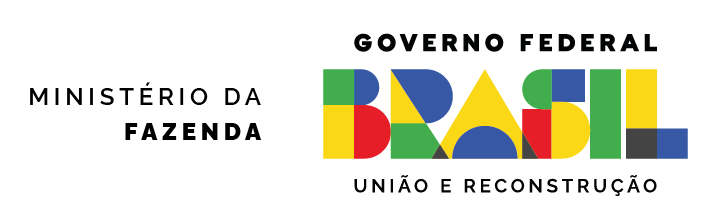 MINISTÉRIO DO DESENVOLVIMENTO, INDÚSTRIA, COMÉRCIO E SERVIÇOS